PLANIFICACIÓN  CLASES VIRTUALESSEMANA N°31FECHA: 26 al 30 de Octubre
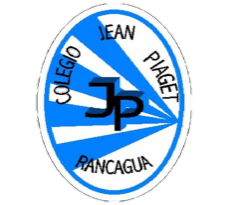 Colegio Jean Piaget
Mi escuela, un lugar para aprender y crecer en un ambiente saludable
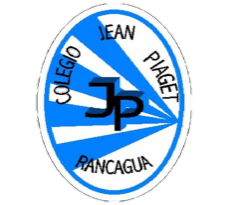 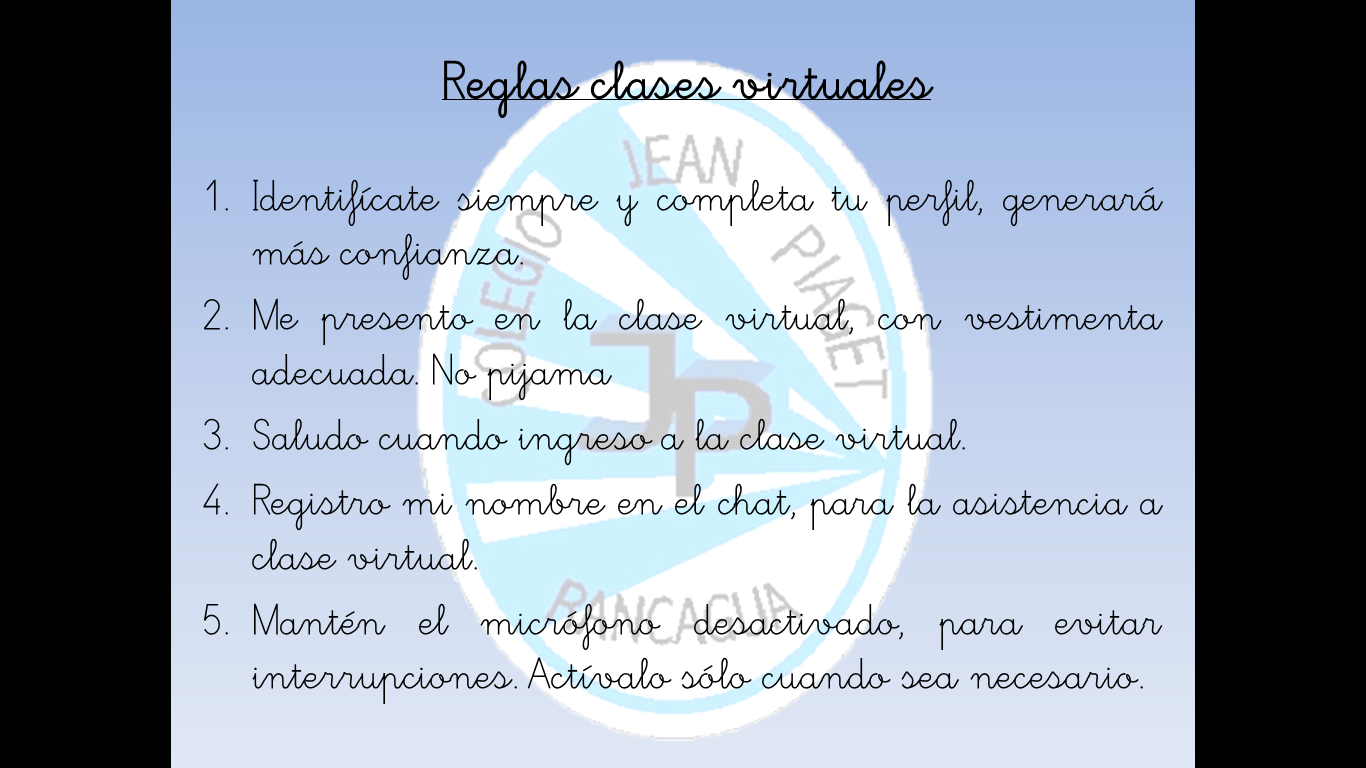 Sugerencia
De reglas virtuales. Puede usar otras
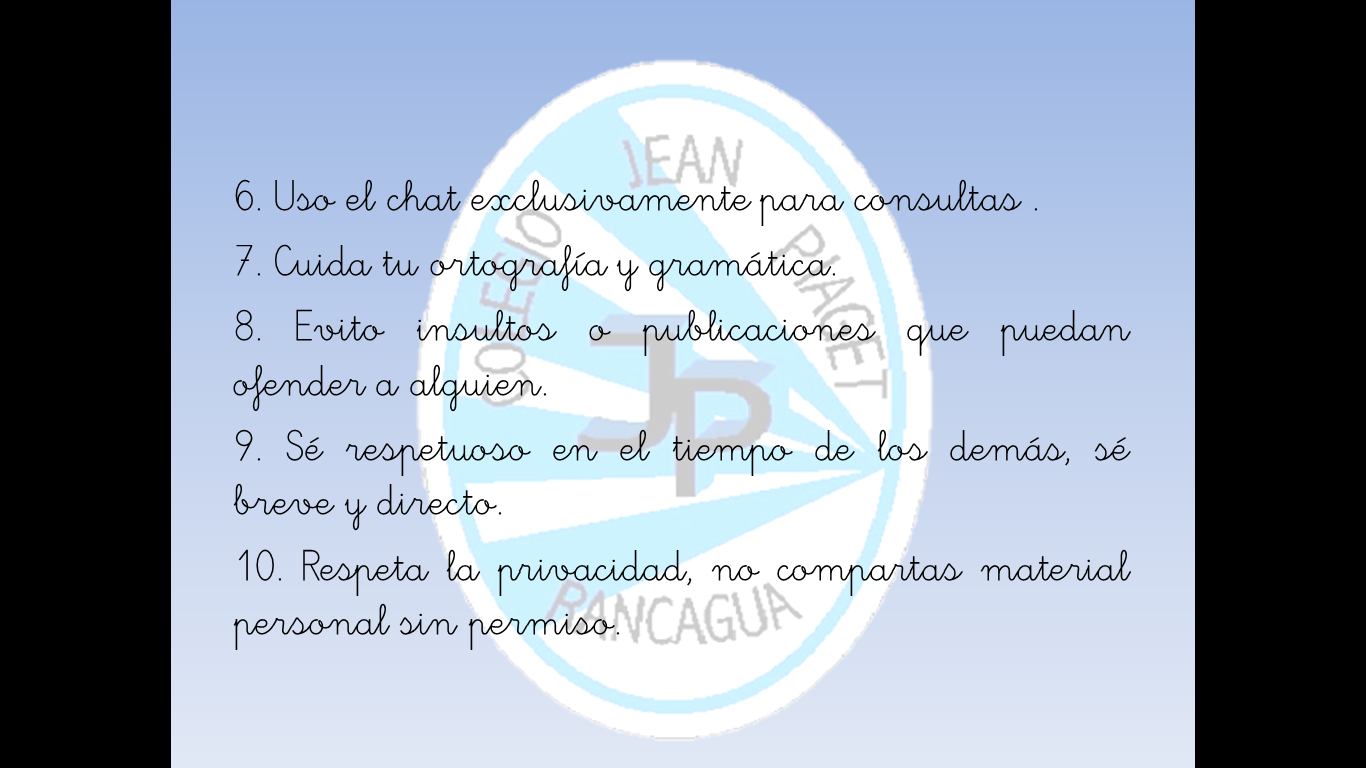 Importante:
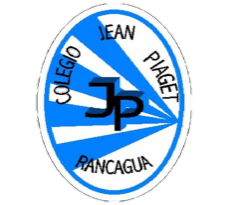 Sugerencia para usar en sus presentaciones
*optativo
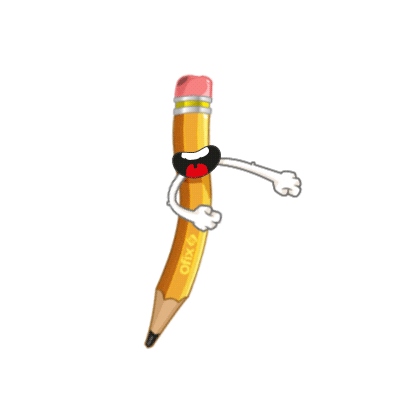 Cuándo esté la animación de un lápiz, significa que debes escribir en tu cuaderno
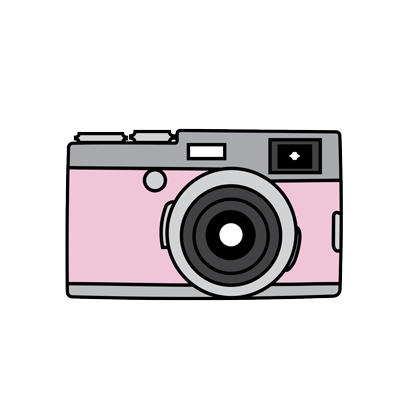 Cuándo esté esta animación de una cámara fotográfica, significa que debes mandar reporte sólo de esa actividad (una foto de la actividad)
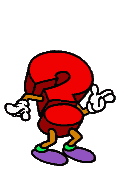 Cuándo esté esta animación de un signo de pregunta, significa que debes pensar y analizar, sin escribir en tu cuaderno. Responder de forma oral.
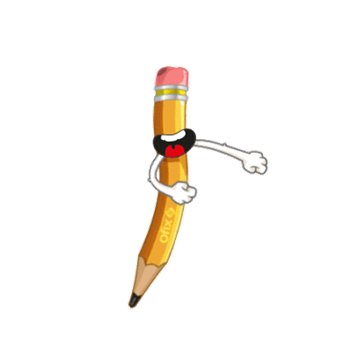 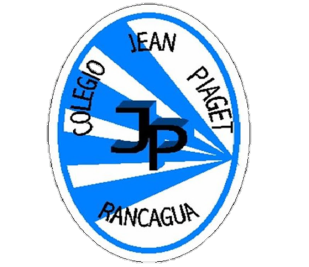 Inicio: Activación Conocimientos Previos
Algunos conceptos que debes conocer:

-Hábitos de vida saludable: Son actitudes y patrones de conducta relacionados con la salud, que inciden positivamente en el bienestar físico, mental y social de la persona que los adquiere.

-Consumo de drogas y alcohol: Sustancias cuyo consumo puede producir dependencia, estimulación, depresión del sistema nervioso central, o bien influir en el comportamiento o el ánimo de la persona. El consumo de drogas y alcohol perturba nuestra percepción, juicio, concentración y equilibrio, poniéndonos en peligro a nosotros mismos, a nuestros compañeros y a nuestra familia.
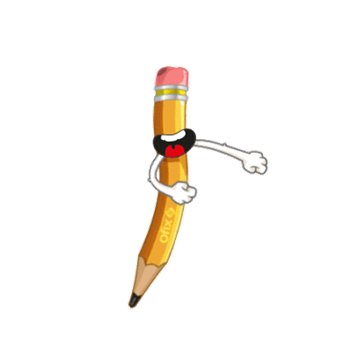 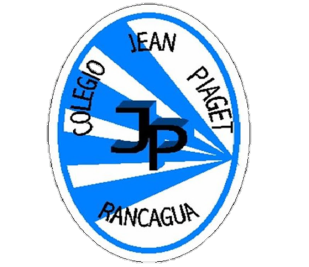 Inicio: Activación Conocimientos Previos
Algunos conceptos que debes conocer:

Factores de riesgo: Características internas y/o externas del individuo cuya presencia aumenta la probabilidad o la predisposición de que se produzca una situación de vulnerabilidad. Podemos encontrar la presión social de ser parte de un grupo y creer que seremos rechazados si no hacemos lo que el resto sí, el acceso fácil y de bajo costo, querer escapar de la realidad o como intento desesperado de adaptarse a las presiones de la vida, curiosidad por experimentar y un entorno familiar difícil. 

Factores protectores: Elementos que reducen, inhiben o atenúan la probabilidad del uso de sustancias, podemos encontrar un buen nivel de autoestima, un adecuado autocontrol emocional, la cohesión y comunicación familiar, el apego a un grupo de referencia positivo, etc.
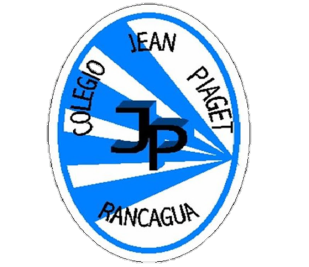 Reflexión
Observa el siguiente video y comenta junto a tus compañeros:

https://www.youtube.com/watch?v=VxDHIZGCWyQ


1.- Identifica aquellas situaciones negativas presentes en el video.
2.-  Si estuvieras en el lugar del niño ¿Qué harías?
3.- Si estuvieras en el lugar del adulto ¿Qué harías?
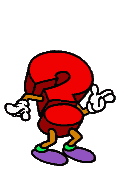 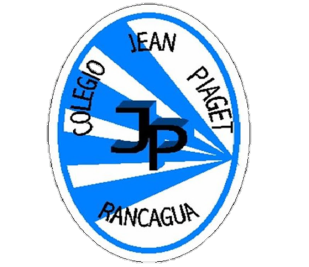 Desarrollo de la clase
1.- Ejercicio práctico: Identifica aquellas situaciones y/o factores de riesgo de aquellas que no lo son. Justifica tu respuesta.
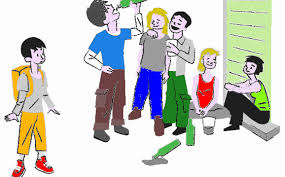 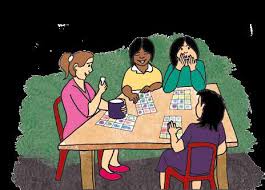 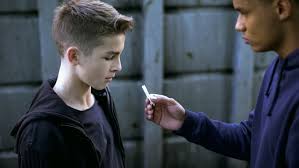 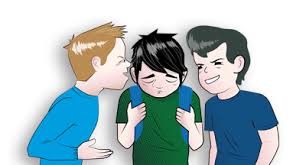 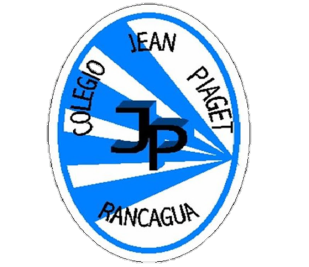 Desarrollo de la clase
1.- Ejercicio práctico: Identifica aquellas situaciones y/o factores de riesgo de aquellas que no lo son. Justifica tu respuesta.
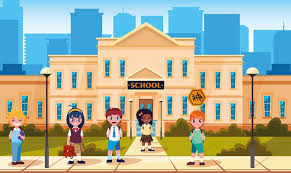 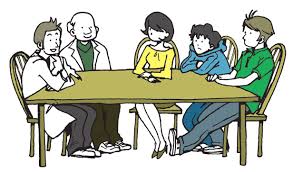 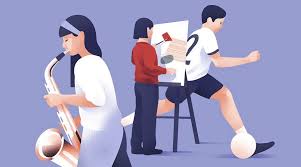 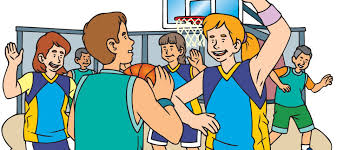 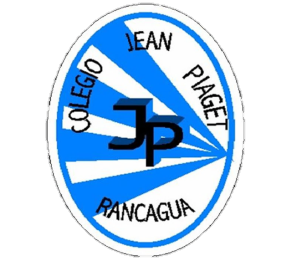 TICKET DE SALIDA
ASIGNATURA
SEMANA
CIERRE
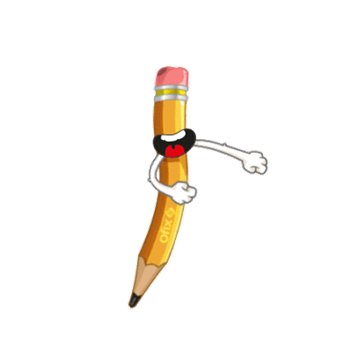 Nombre: _______________________________________
1.- Enumera acciones preventivas que puedan dificultar el consumo de drogas y alcohol.

2.- ¿Cuáles crees tu que son hábitos de conducta saludable que aportan a mantener el estado de bienestar en las personas? 

3.- Comenta y discute, ¿porqué crees tu que es tan importante actuar preventivamente ante el consumo de drogas y alcohol?
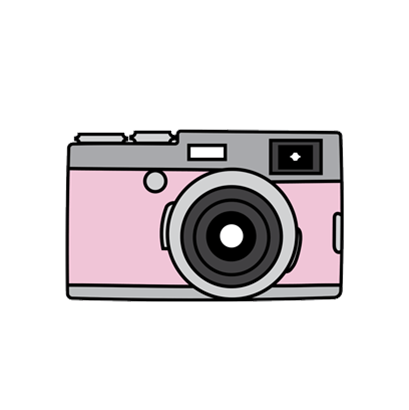 Enviar fotografía de este ticket de salida al: 
Correo: de profesora jefe
Celular: